科学館（仮称）基本構想中間報告書（案）概要
現状と課題
科学館の具体的なイメージ
高知県
・科学館が未設置
・理系大学進学者が
　少ない。
こども
科学館
①新図書館、点字図書館と併設で、追手前小学校敷地に整備する。
②ワンフロア内で整備し、収蔵庫や格納庫などは必要最小限とし、常設
　 展示室・企画展示室、サイエンスホール等はできるだけ境はなくしてフ
　 レキシブルに利用できるようにする。
③自然科学から科学技術の分野をバランスよく取り扱う。ただし、スペー
　 スが限られているため全体を網羅するのではなく選択的に抽出して展
　 示内容を入れ替えていく。
④県内全域の高校生までの子どもが中心であるが、大人も楽しめる施
　 設とする。
⑤体験型展示を重視し、理科実験の実演や観察教室、科学教室などを
　 実施する。
⑥新図書館と連携し、関連の本や資料、図鑑、科学事典等を十分整備
　 し協働での企画やイベントを実施するとともに、スペースの有効活用
　 の観点からも連携を図っていく。
⑦天文学習のみならず、自然科学分野の多様な映像コンテンツをデジタ
　 ル映像で上映できるプラネタリウムの設置の検討を要する。
科学館
（仮称）
融合
高知市
・高知市子ども科学
　図書館の狭隘化・
　老朽化
子ども科学図書館の拡充
基本的な考え方
小中高等学校において「科学的な見方や考え方」を養うために
地域にある科学等関連施設を活用して、子どもたちが自然科学や科学技術について実感を伴った理解や課題解決力、科学的に探究する力を育てる。また、子どもたちに倫理観の育成が求められる。
科学館の果たすべき役割
(1)次代を担う創造性豊かな人材の育成を図る。

　　(2)科学的な見方や考え方を養い、知的創造活動の場を提供する。
施設構成
■展示エリア（常設展示、特設展示、プラネタリウムまたはミニシアター）
　■実験・学習エリア（実験室、学習室、工作室、サイエンスホール）
　■管理エリア（資料収蔵庫、格納庫、実験準備室、スタッフルーム）
　■その他共用エリア（エントランス、トイレ、通路、エレベーター）
目指す科学館像
(1)必要な機能を凝縮させたコンパクトな都市型科学館

　　  (2)子どもたちが科学への興味・関心を高め、意欲を育む体験型科学館

　　  (3)郷土の自然とともに、生命から宇宙、そして先端技術までを学び、探求心
　　　　 を育む科学館

　　  (4)本県の自然科学に関する情報センターとしての科学館
体験型展示内容　　コンセプト「見て、触れて、感じて、作って、学び遊ぶ」
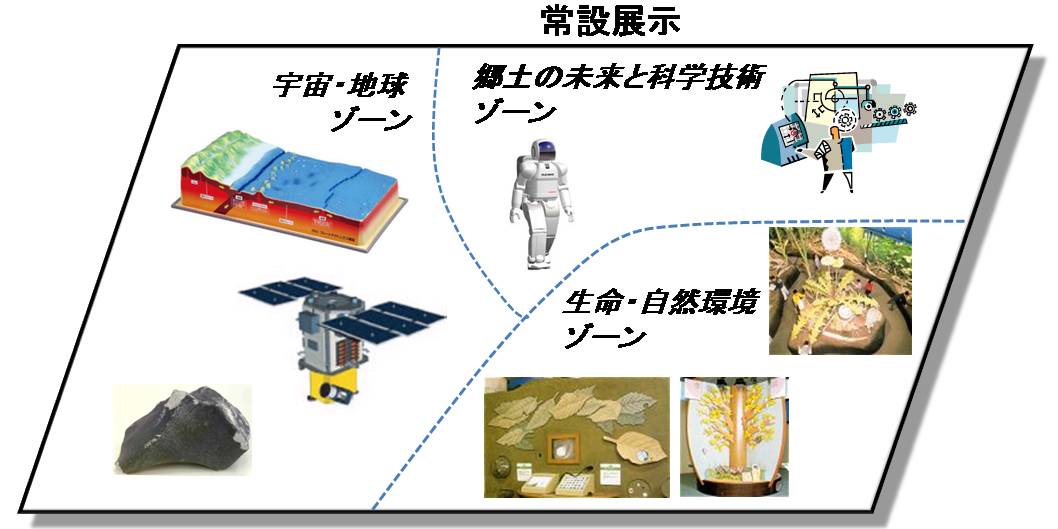 企画展示は、定期的に内容を入れ替える。

※県内大学・企業等の協力による展示
※全国科学館連携協議会や日本科学未来館の巡回展
　　　　　　　等
５つの機能
育成
機能
学校教育連携機能
発信普及
機能
①
体験型
機能
③
ネット
ワーク
機能
⑤
②
④